FAMILY DIVERSITY
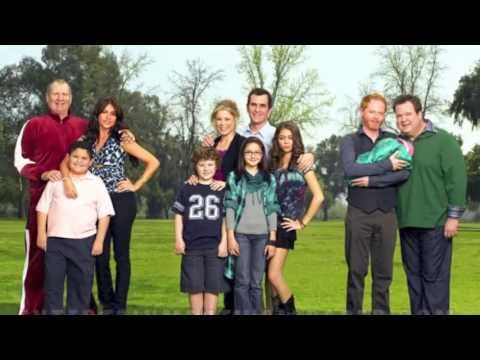 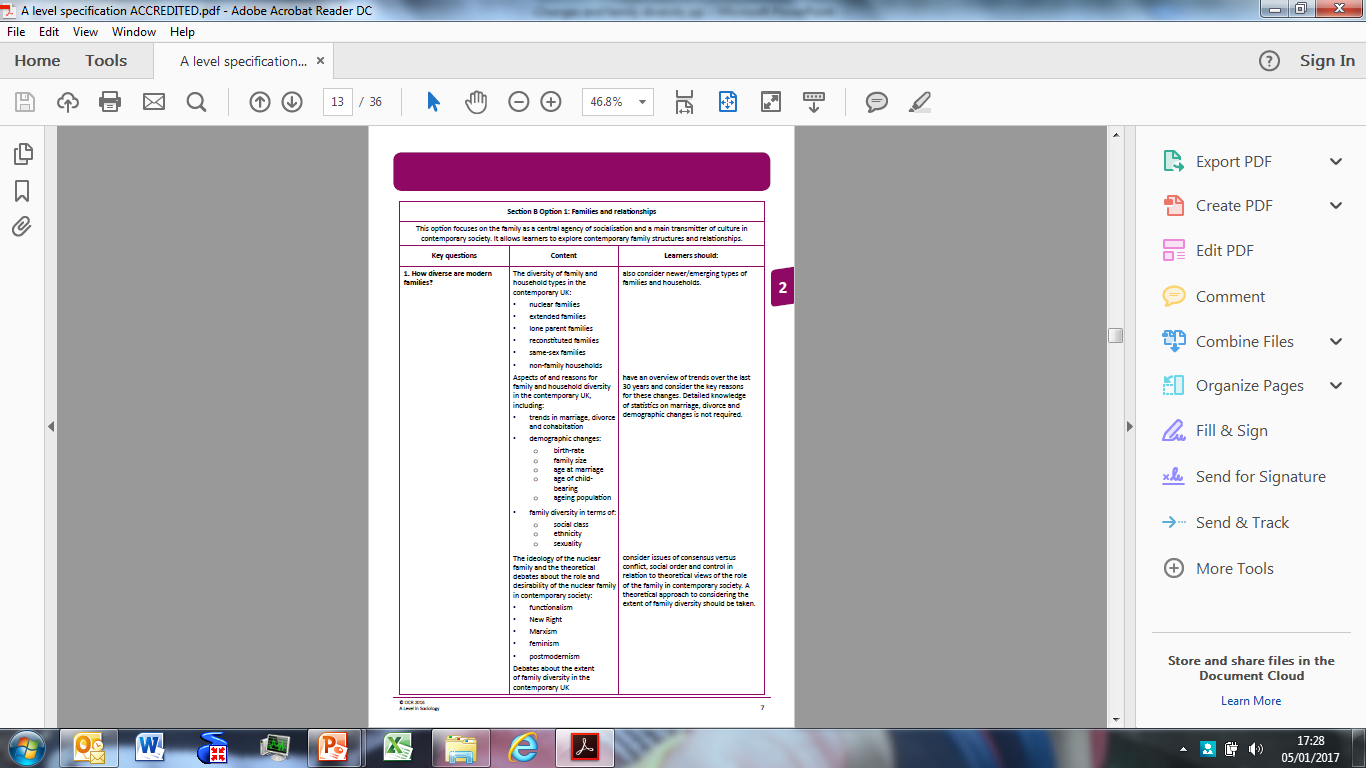 ‘The family is a social group characterised by common residence, economic co-operation and reproduction.  It includes adults of both sexes, at least two of who maintian a socially approved sexual relationship, and one or more children, own or adopted of the sexually co-habiting adults’
					George Murdoch
Murdoch was arguing that the nuclear family was the basis of all family units in all cultures (even if in many societies they might include other relatives, i.e. extended family, or that in some place polygyny is accepted).
Can you think of any examples to support or oppose Murdoch’s argument?
Changes to the family
Changes in the family reflect wider changes in society in the past, the family was stable, nuclear and roles were largely traditional with men going out to work and women caring for the children.  Ideas about the family were based on religious and traditional ideas, in contrast to this, in the postmodern era, the family became far more fluid and flexible and based on individualism.  
Sort the statements below into the correct column of the table.
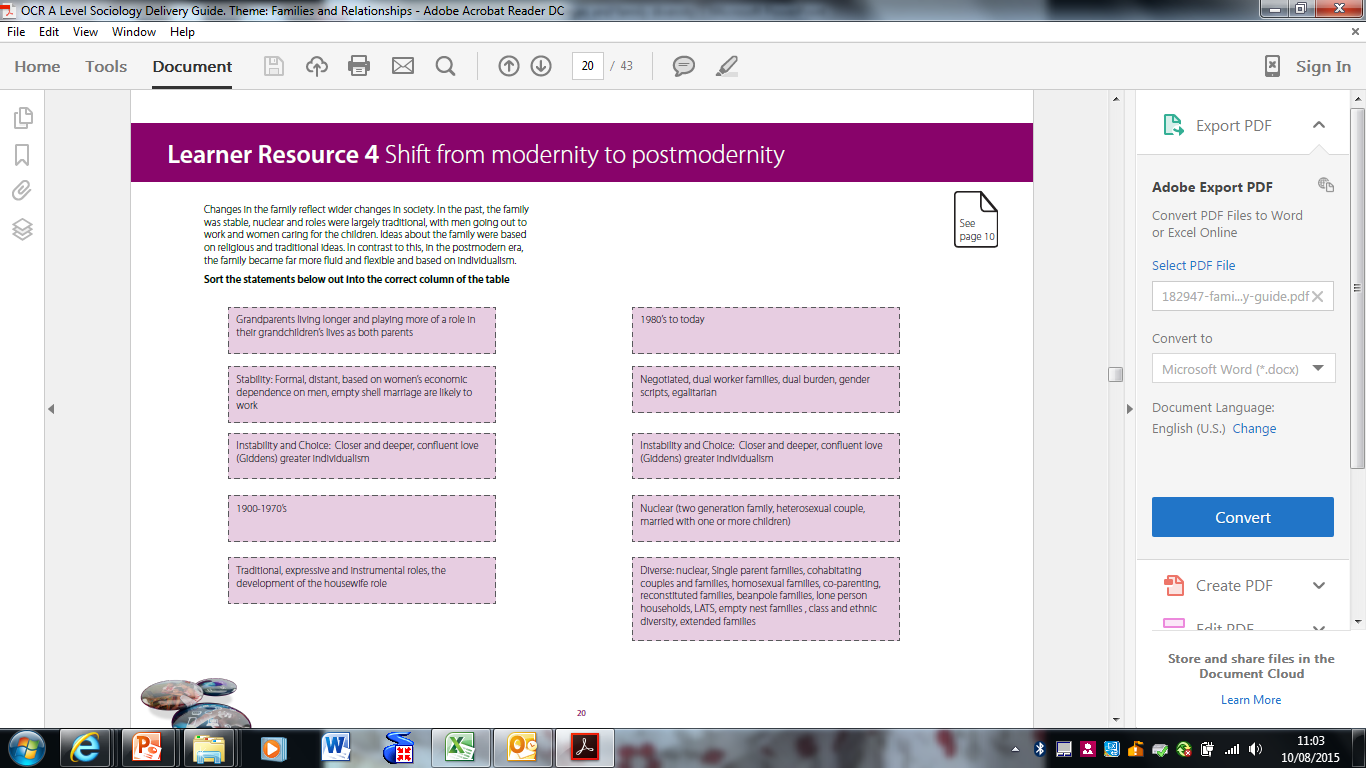 Grandparents:  less involved in grandchildren’s lives.   Less able in old age.
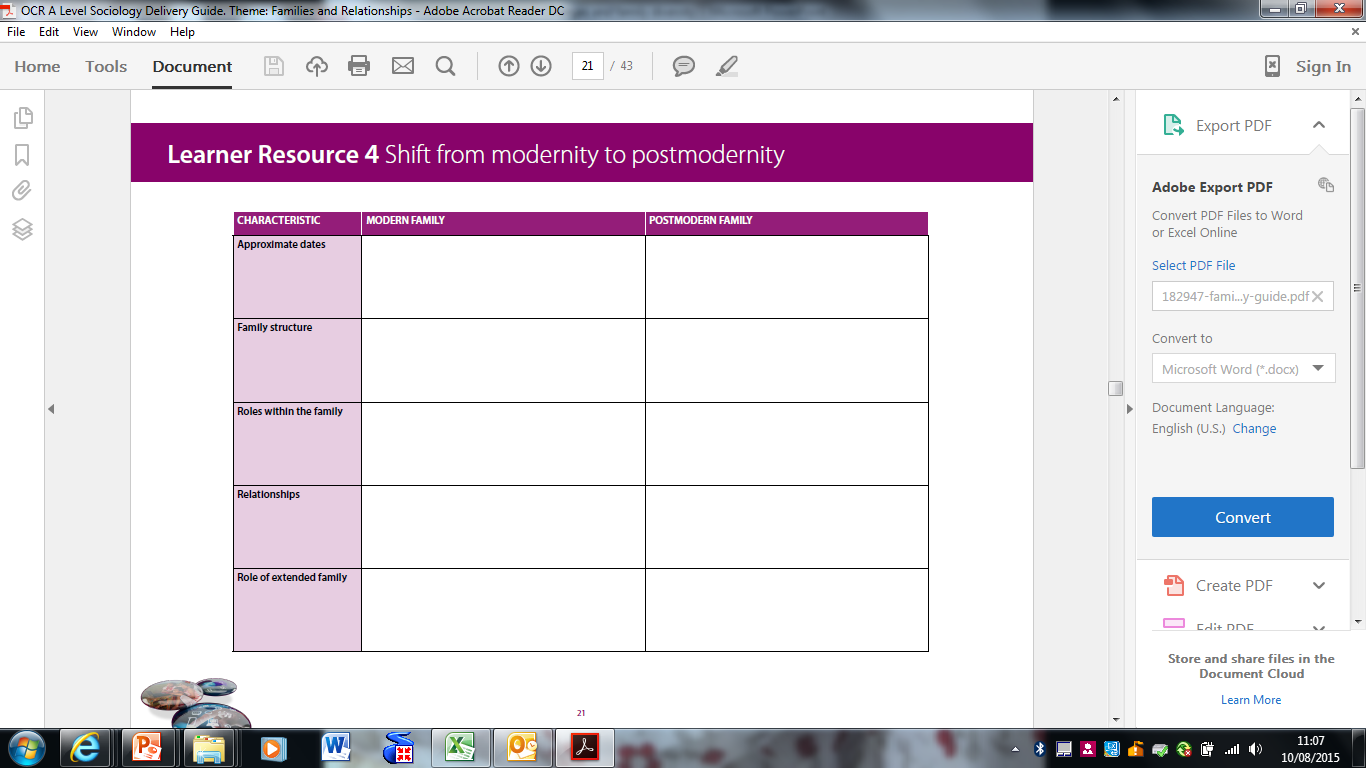 The Ideology of the Nuclear Family
The Role and Purpose of the Family:  The functionalist approach
Read pages 127-128
Explain Murdoch’s 4 functions of the family.






Does this fit with family life today?  Why not?  Refer to Murdoch’s views on family as the “universal institution”.




What is Parson’s response to this?



Explain the criticisms of the work of Murdoch and Parsons
Explain, with examples, what is meant by the “fit” between family type and society.





Explain what is meant by the “instrumental” and “expressive” needs of society






What are the criticisms of this?
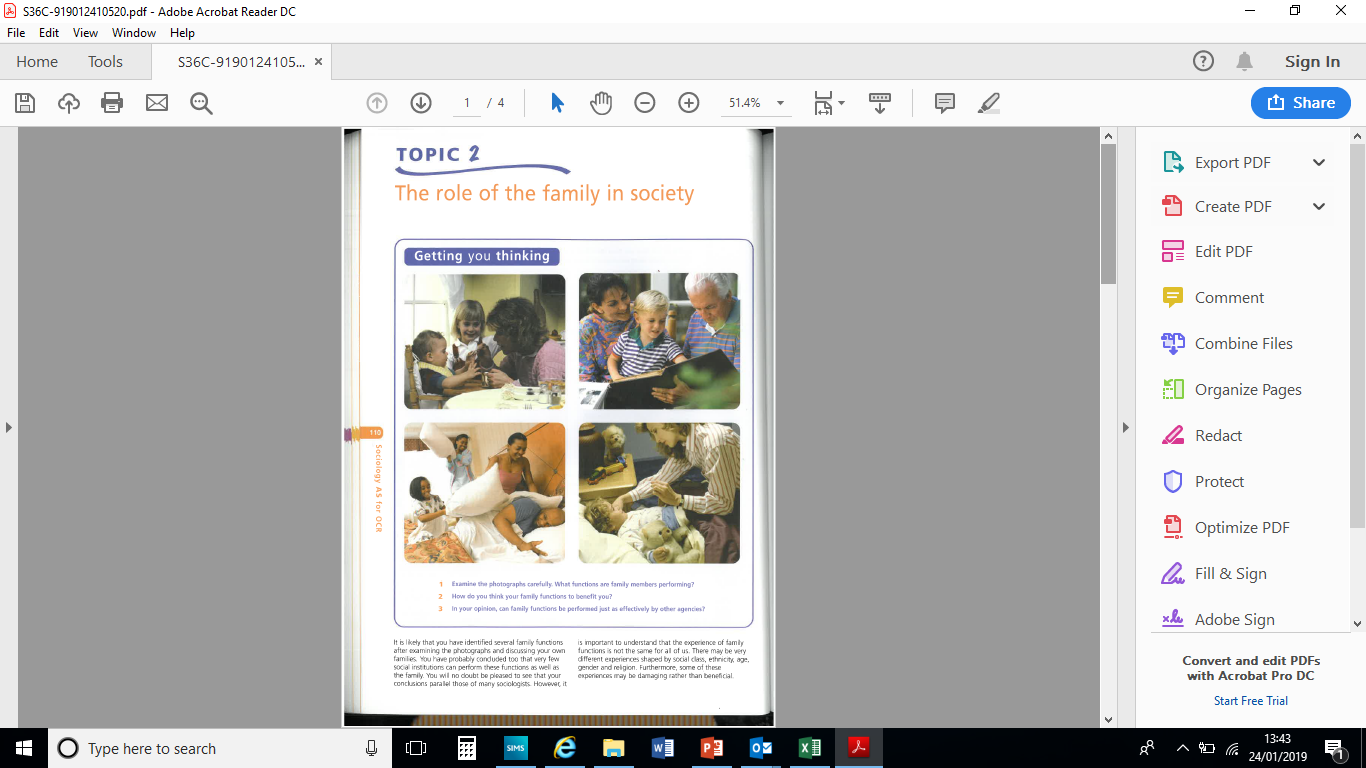 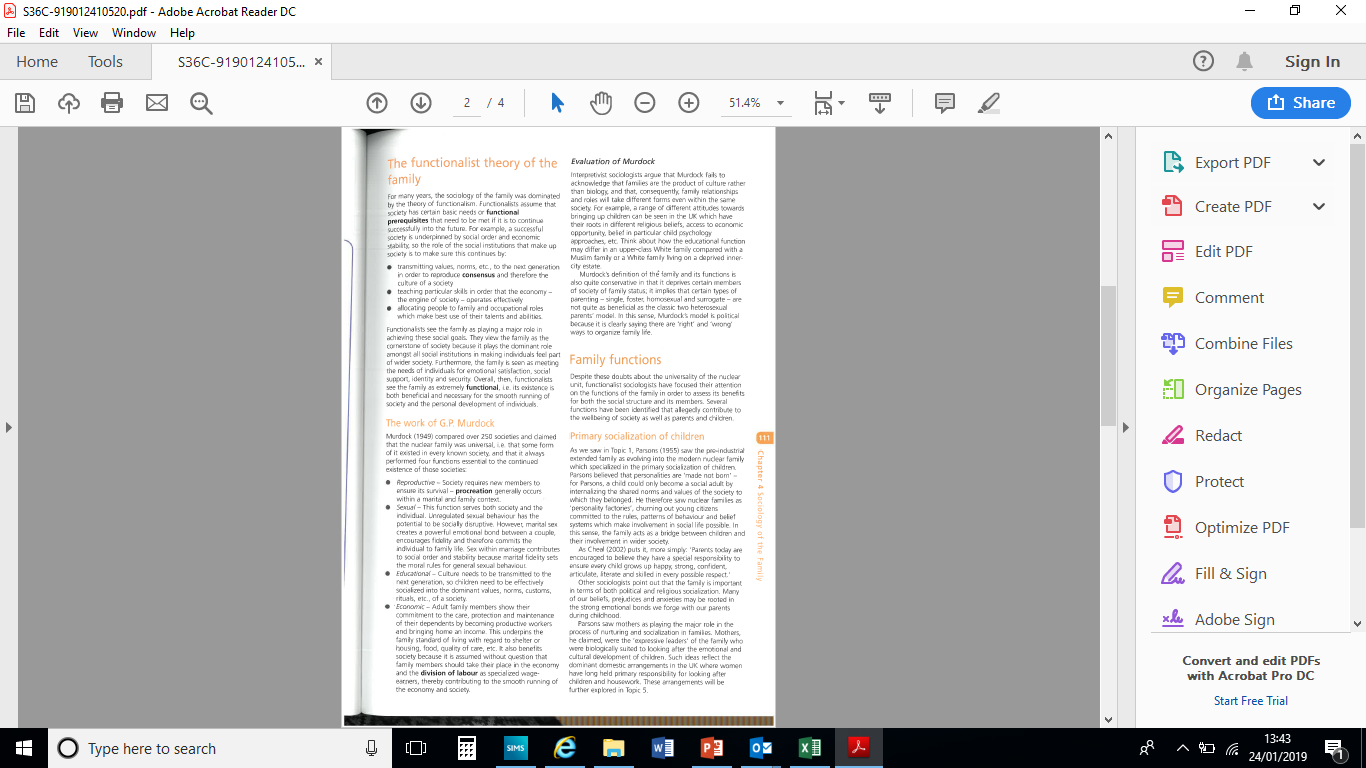 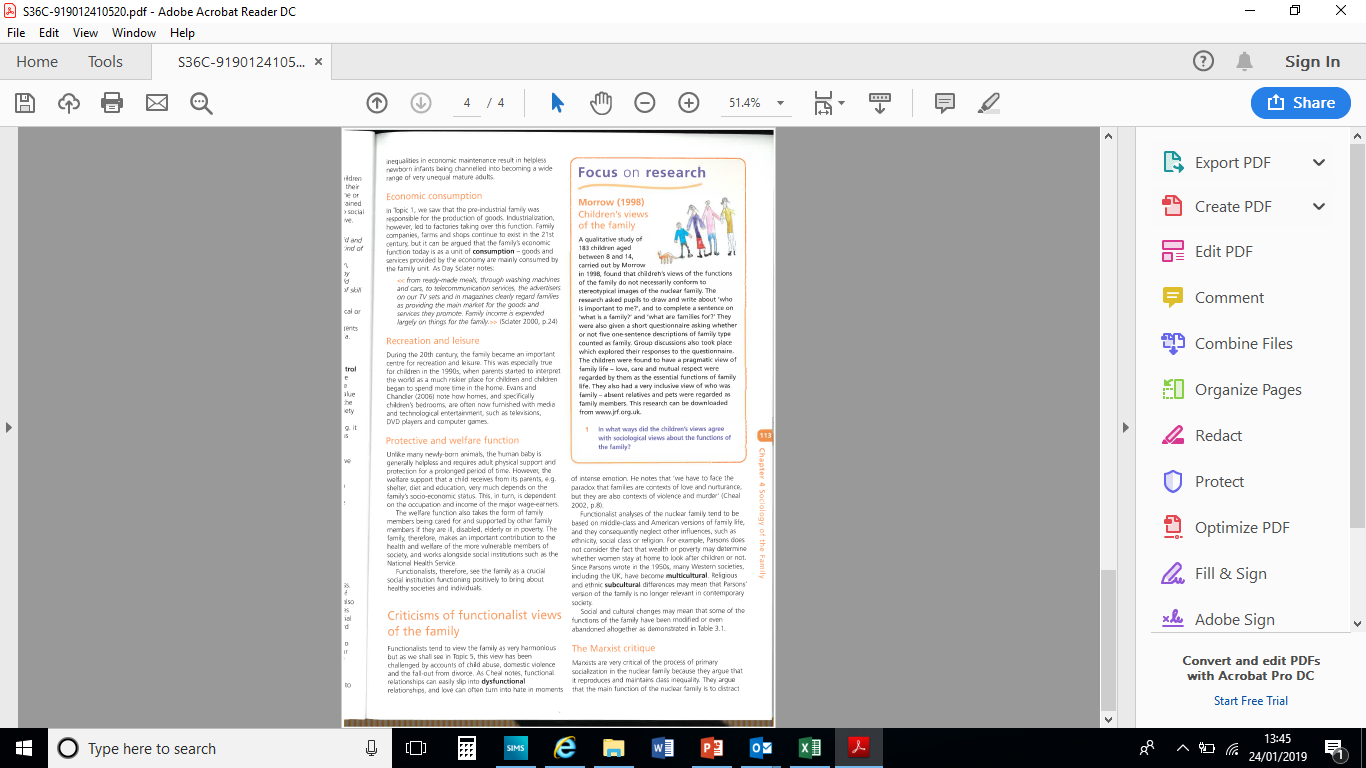 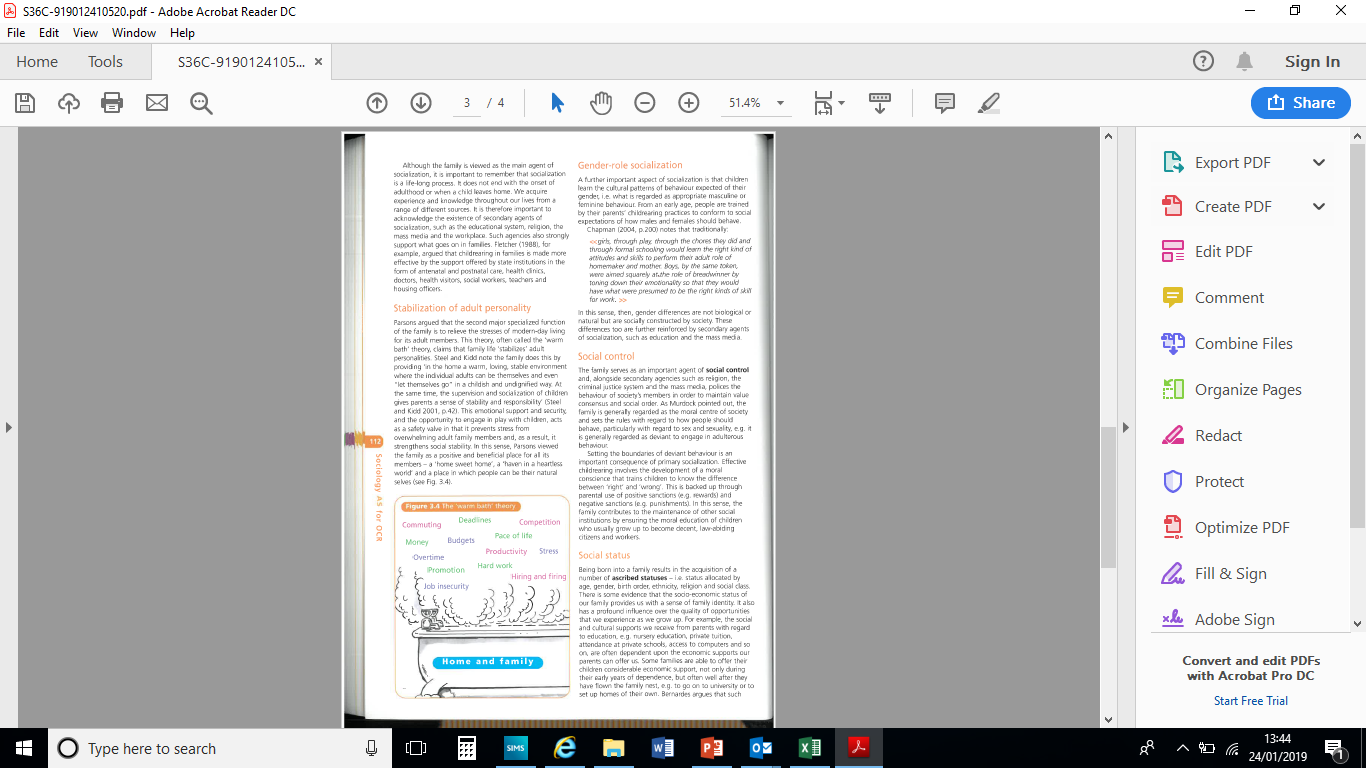 Criticisms of the Functionalist view:
Marxist View on the Role of the Family
Marxists take a conflict view of the family, arguing that it functions to maintain and reinforce capitalist society. Capitalism is the type of society that we live in today. It is based on the ownership of private property and the nuclear family reinforces capitalist ideology and keeps people in their class positions, either working class or middle class. The nuclear family does this through preventing children and adults from questioning the unfairness of the system and providing a place where the frustrations with the system can be vented.
How does the Marxist view support Functionalist theory?
How does the Marxist view challenge Functionalist theory?
New Right View on the Role of the Family
The New Right regard the nuclear family as the ideal family form. They argue that traditional roles and relationships provide positive socialisation for children who have clear role model. Within the family, New Right thinkers argue that the mother should take the caregiving expressive role while the father should take the instrumental or breadwinning role. The New Right are critical of alternatives to the nuclear family and express strong concerns with the breakdown of traditional family life, seeing it as leading to problems in wider society such as an increase in antisocial behaviour and crime.   ALSO READ PAGES 81-83 OF TEXTBOOK	

Discuss the following issues from the perspective of that social theory. What is the cause of each change or issue? What solutions or suggestions might each theory offer? 
• High divorce rates 




• Antisocial behaviour (such as the cause of the riots that took place in the UK in 2011) 





• Women choosing not to have children 





• Increase in same sex families 




• Domestic violence within the family.
Marxist View on the Role of the Family
Marxists take a conflict view of the family, arguing that it functions to maintain and reinforce capitalist society. Capitalism is the type of society that we live in today. It is based on the ownership of private property and the nuclear family reinforces capitalist ideology and keeps people in their class positions, either working class or middle class. The nuclear family does this through preventing children and adults from questioning the unfairness of the system and providing a place where the frustrations with the system can be vented.   ALSO READ PAGE 84 OF THE TEXTBOOK

Discuss the following issues from the perspective of that social theory. What is the cause of each change or issue? What solutions or suggestions might each theory offer? 
• High divorce rates 




• Antisocial behaviour (such as the cause of the riots that took place in the UK in 2011) 




• Women choosing not to have children 




• Increase in same sex families 




• Domestic violence within the family.
Feminist View on the Role of the Family
Feminists regard the nuclear family as the key site for the reproduction of gender inequalities, reflecting patriarchal ideology. There are various forms of feminism, however feminists share the view that the family is oppressive and damaging for women who end up taking responsibility for domestic work and the mundane jobs and at the same time having less power than their male counterparts. Feminists are in favour of family diversity as they regard new forms of relationships as providing women with a chance to negotiate their roles and relationships in a more egalitarian way.   ALSO READ PAGES 85-88	

Discuss the following issues from the perspective of that social theory. What is the cause of each change or issue? What solutions or suggestions might each theory offer? 
• High divorce rates 




• Antisocial behaviour (such as the cause of the riots that took place in the UK in 2011) 




• Women choosing not to have children 




• Increase in same sex families 




• Domestic violence within the family.
Individualisation Theory on the Role of the Family
Individualisation theory argues that as a result of high modernity, there are no longer fixed roles or identities.  Therefore there is no longer a necessity to live in nuclear families. In our current society we constantly make choices about how we choose to live.  (And page 88-89)
Discuss the following issues from the perspective of that social theory. What is the cause of each change or issue? What solutions or suggestions might each theory offer? 
• High divorce rates 




• Antisocial behaviour (such as the cause of the riots that took place in the UK in 2011) 





• Women choosing not to have children 





• Increase in same sex families 





• Domestic violence within the family.
Postmodernists focus on post industrial society and argue that there is no such thing as ‘the family’ today. Instead, people can make a range of decisions about the kinds of relationships and family structures which they prefer as individuals. They claim that there is less social pressure on people to conform to expected norms of what is considered appropriate or acceptable. Postmodernists do not regard the family today as positive or negative, rather, they reflect on some of the changes that have occurred. Some postmodernists reflect on the changes and argue that greater choice and individualism has resulted in greater risk or instability within the family.  ALSO PAGES 89-90 OF TEXTBOOK
Discuss the following issues from the perspective of that social theory. What is the cause of each change or issue? What solutions or suggestions might each theory offer? 
• High divorce rates 





• Antisocial behaviour (such as the cause of the riots that took place in the UK in 2011) 





• Women choosing not to have children 





• Increase in same sex families 




• Domestic violence within the family.
Postmodernist View on the Role of the Family
Assess the view that the nuclear family is the ideal family
Family diversity
Rapoport and Rapoport (1982) (The Rapoports) identify five types of family diversity:

Organisational diversity – which is due to different patterns of work outside and inside the home, and to changing marital trends. This category includes ‘reconstituted families’ as a result of divorce and remarriage, and dual career families, some of which have resulted in a greater democratisation of domestic labour.

Cultural diversity– which accounts for much family diversity from the indigenous population to migrant households from diverse regions such as Western Europe, Southern Europe, Middle Eastern and many groups from East and Southeast Asia bring with them aspects of family and household composition.

Social class diversity – which is demonstrated in the material resources of families, the relationships between couples and between parents and their children, and the socialisation and education of children.

Life cycle diversity – which exists between families whose members are from different historical periods.  The impact of the Depression and the experience of war were defining influences for many Australian parents of the baby boomer generation. Baby boomers, in their turn, have tended to rear their children differently because of the greater economic prosperity and rapidly changing social morés of the 1960s and 1970s.

Family life course diversity – which refers to the difference that occurs when a family has a baby, when the children reach their teens, and finally when (or, increasingly, if) they leave home. At each of these stages, families have different priorities, and may organise themselves in terms of work and domestic labour, rather differently than at other times. (Bernardes 1997: 11–12)
What other types of family / household are there in the UK?
Nuclear family:

Household:
[Speaker Notes: Nuclear family extended families, lone parent families, reconstituted families, same sex families, non-family households, single person households, reconstituted families, bean pole families, living apart together, empty nest family, neo nuclear family]
Reason for change:  Social policy
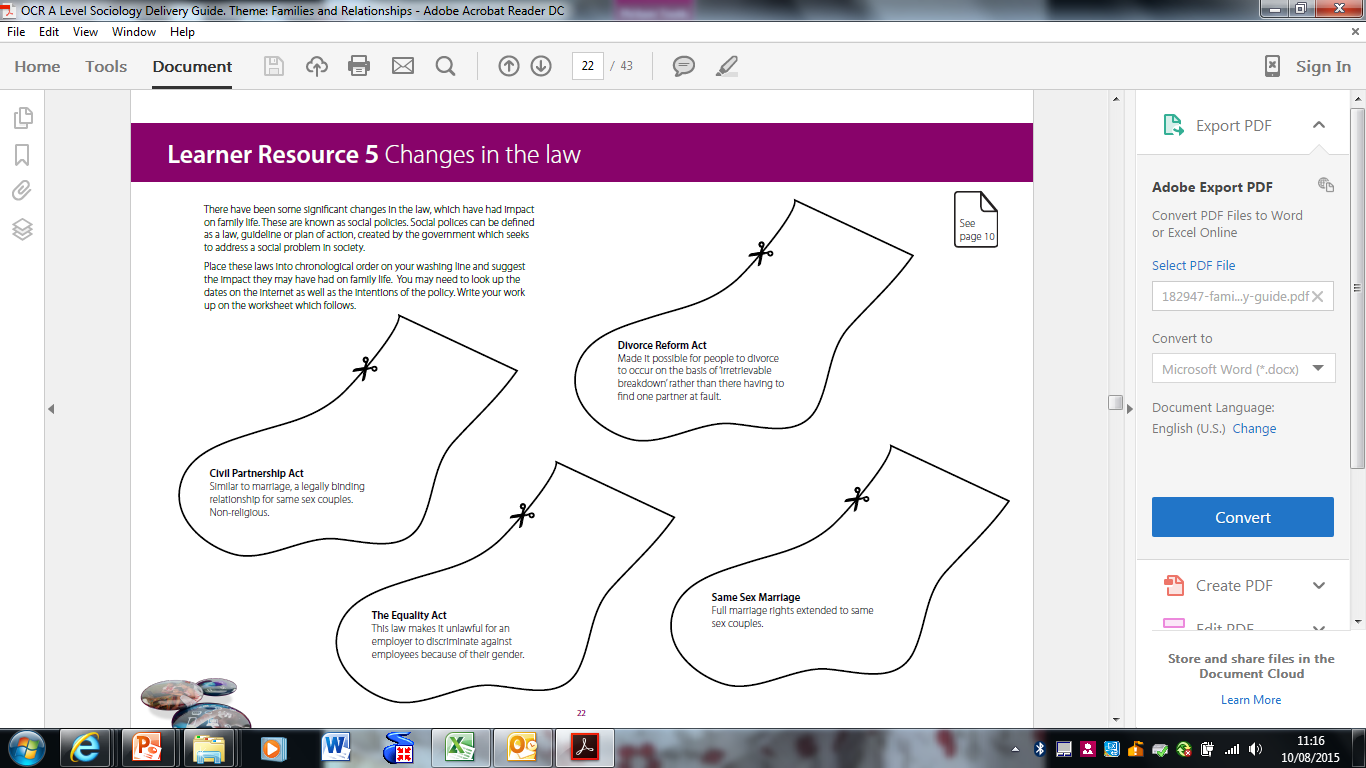 You need to be able to explain reasons why families have changed.  We will study 3 reasons:
Social policy – i.e. things that the government 
Second wave feminism
Secularisation – i.e. the decline in the importance of religion
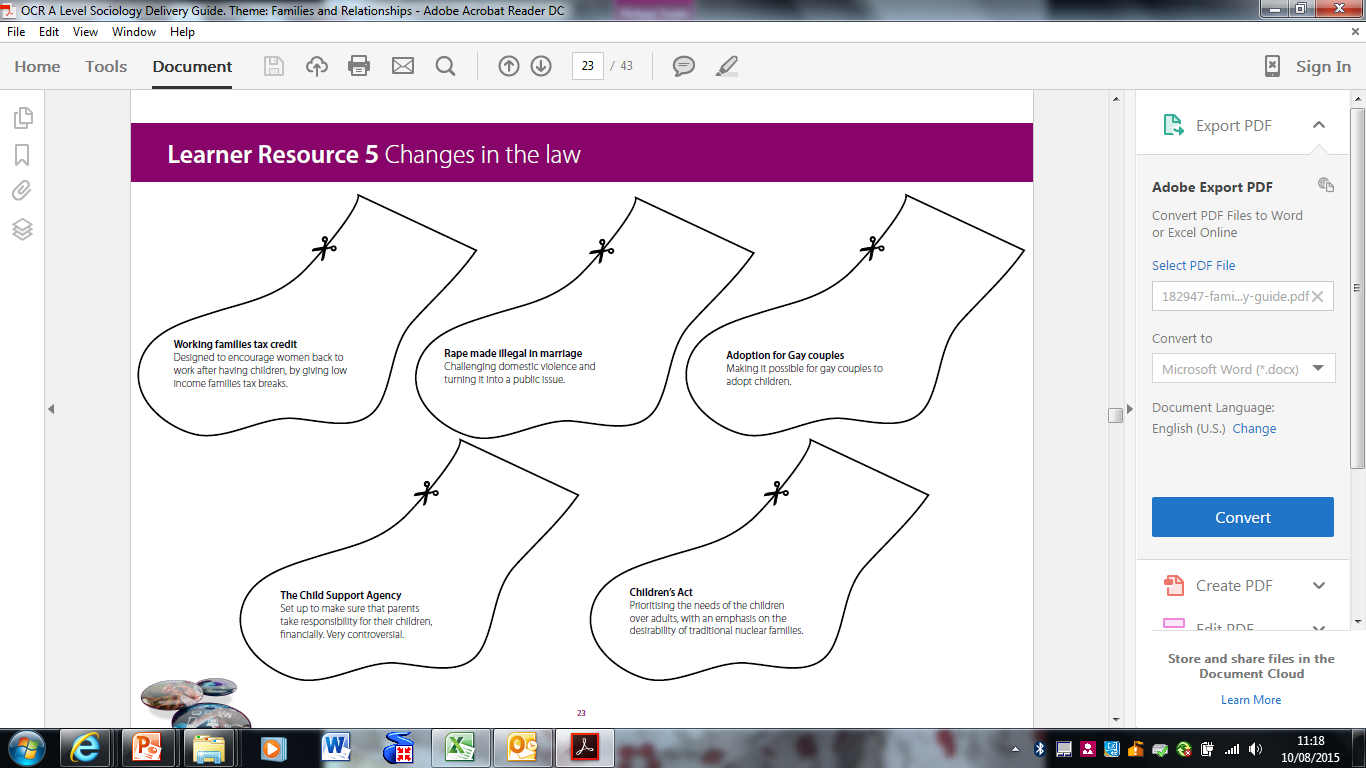 Reason for change:  Changes to social policy
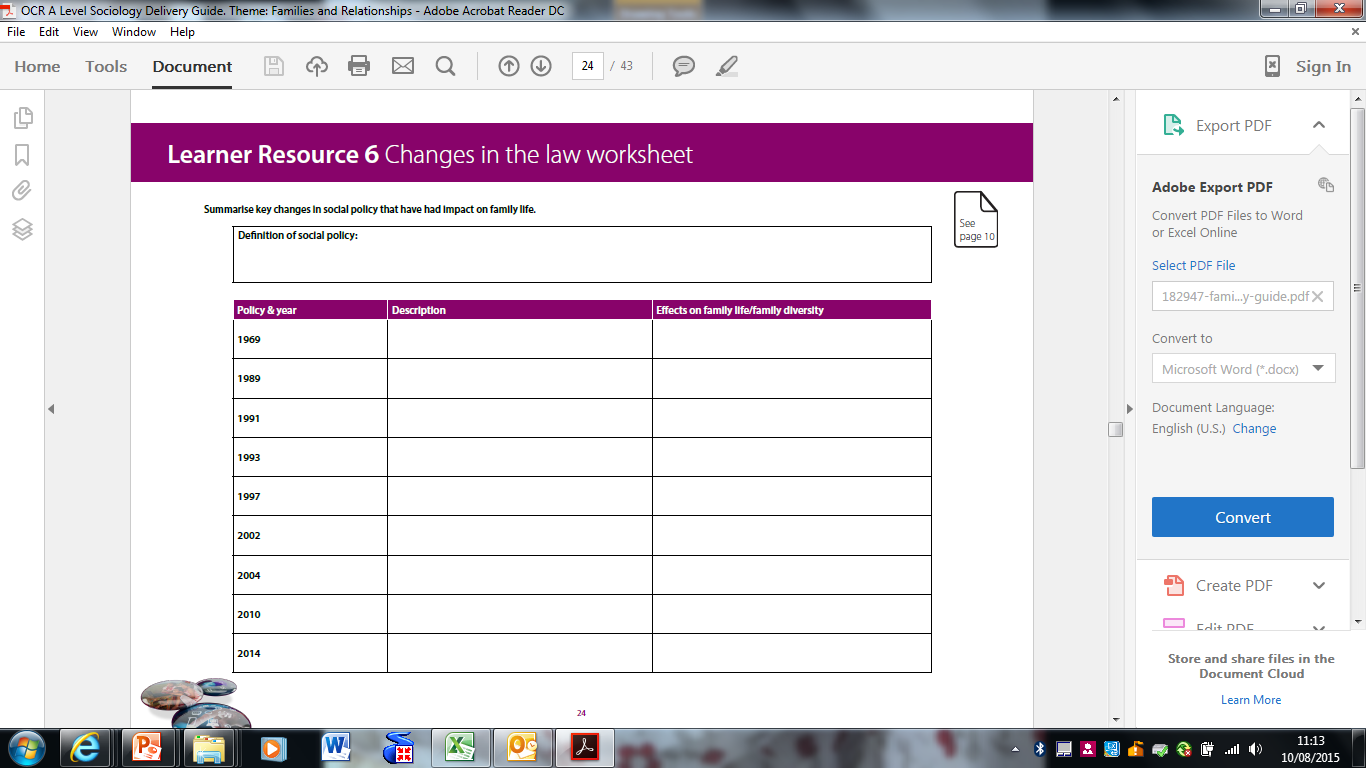 Reason for change:  Changes to social policy
In the earlier part of the 1900’s, women were effectively squeezed out of the _________, and made responsible for the care of children while men earned the____________. During the Second World War, women were seen as a ______________________ ; they were used to work in factories and in other positions to support the war effort. However, women found themselves back in the home in the_______, when the ideology of the housewife role was at its height. This set of ideas encouraged women to see themselves as caregivers whose priorities were in the home, known as the _____________. The man continued to be considered as the primary breadwinner, supporting the family financially, known as the ____________________. 
It was not until the 1960’s when there was a shift in social attitudes towards relationships and gender. This was partly due to the second wave of _________, which resulted in greater legal rights for women as well as changes to the way women perceived roles and relationships in the family and beyond. 
For the past 30 years, men and women have begun to have ___________________ of relationships, for example, expecting marriage to be based on ____________________rather than practical arrangements alone. _______________ became more of a norm, which means to have one faithful relationship after another. Divorce __________as women in particular felt less obliged to stay in unhappy, oppressive relationships. This is reflected by the fact that two thirds of divorces are petitioned by women. This coincided with the fact that women were participating in ___________ at a much higher rate. 
At the same time, children’s rights were expanding and families were becoming smaller. This reflects _______________ society where children are valued and listened to. This is due to the fact that parents have much closer relationships with their parents. Also, childhood takes place over a much longer period today. 
The increasing focus on individual fulfilment has led to the search for emotional fulfilment. There is less pressure on people to conform to __________________ which were previously upheld by ________, the state and other institutions. Today there is a greater tolerance towards _______________, for example. This represents a significant shift away from the recent past. For example, it was not until 1967 that homosexuality was decriminalised. 
work place	  		child centred	 	religion 		1950’s
increased 			Same sex relationships 	feminism 		expressive role 
Serial monogamy 		higher expectations 	instrumental role 	 emotional intimacy 
Reserve army of labour 		family wage 		paid labour		 traditional family values
Reason for change:  Second Wave Feminism
Second-wave feminism of the 1960s-1980s focused on issues of equality and discrimination. Second wave feminism saw the family as the root of all oppression. Shulamith Firestone, a founder of the New York Radical Feminists, published The Dialectic of Sex, insisting that love disadvantaged women by creating intimate shackles between them and the men they loved—men who were also their oppressors.  Ti-Grace Atkinson, a radical feminist who helped to found the group The Feminists, is credited with the phrase that came to embody a movement towards political lesbianism stating that 'Feminism is the theory; lesbianism is the practice.’ Although not all feminists agreed on this, the work of second wave feminism did challenge traditional expectations of women.

The movement was instrumental in bringing ‘womens’ issues to the fore. The scope and the strength of the movement was such that the government could not ignore the demands of the feminists and was forced to take actions. The movement thus contributed to major transformations of institutions through the passing of landmark laws notably: The Equal Pay Act of 1970 that came into force in 1975; The Employment Protection Act of 1975 which made provisions for the protection of pregnant women in terms of maternity leave and pay; The Sex Discrimination Act of 1975 which aimed to promote equality between women and men and to provide equal opportunities to both sexes. It also established the Equal Opportunities Commission (EOC) to which grievances could be taken in case of unequal treatment; The Domestic Violence and Matrimonial Proceedings Act of 1976 which enabled married women to obtain a court order against their husbands; The Housing Act (Homeless Persons) of 1978 which provided accommodation for battered wives.
What changes to family types may have been encouraged by Second Wave Feminism.
[Speaker Notes: http://www.theguardian.com/uk/2002/may/05/johnarlidge.theobserver]
New Family Types:  Beanpole families
Nuclear family goes into meltdown 
Generations learn to link up to cope with lonely lifestyle 
John Arlidge  Sunday 5 May 2002 00.48 BST 
THE nuclear family of mum, dad and 2.4 kids is splitting up. Researchers have coined a name for the emerging British household - the Beanpoles. They 'live together' and have 1.8 children. As Britons live longer, divorce rates rise and couples have fewer children, the traditional family - married parents with two or more children - is giving way to cohabiting couples with a single child. 
A new study by the London-based research group Mintel shows family groups are getting 'longer and thinner - like a beanpole'. While 20 years ago the average extended family comprised three 'nuclear' generations, family groups are now made up of four generations of often co-habiting couples, each with an average 1.8 children. 
'The family is undergoing radical changes under the pressure of an ageing population, longer lifespans, increased female working, the tendency to marry later in life, the falling birth rate and the rising divorce rate,' the study says. 
'Twenty years ago, family groups were "horizontally broad", comprising two or three generations with many children in each nuclear family. The next 20 years will see the rapid growth of beanpole families - long, thin family groups of three or four small generations.' 
More than half of the adult population lives in 'beanpole' structures, the study says. With fewer brothers and sisters and cousins, children are growing up faster. 'Children are being starved of the companionship of family members of their own age. Individualism is of growing importance,' the study says. 
'This could lead to greater social dislocation, with children growing up isolated from other children and younger adults. It could also encourage greater social isolation, with teenagers adopting a more selfish attitude towards life.' 
Pressure on 40 to 60-year-olds is growing sharply. This 'sandwich generation' is caught between children, who need financial help, and elderly relatives, who need looking after. 
The rising divorce rate, the study predicts, 'will make family structures more fluid and lead to a rise in "boomerang children" - children who leave the family home only to return at a later date after a marriage or long-term relationship breaks down.' 
While the growth of the 'beanpole' family may promote more contact between different generations, Mintel says it will make it even harder for the middle-aged to strike a work/life balance. 
This generation 'will feel that their quality of life is being reduced due to time pressures. The strain will be particularly acute for women, more and more of whom are working at senior levels but still carry out most of the caring responsibilities.' 
The rising divorce rate partly explains the growth of the 'beanpole' family. With almost one in two marriages ending in divorce, many adults have at least two families, each with a single child. While the number of married couples will fall over the next 10 years, the number of cohabiting couples - who have been married before - is set to double, the study says. 
Medical advances, which mean the elderly live longer, explain why four-generation extended families are now the norm. 
The Mintel study is backed by leading family researchers. Julia Brannen, professor of family sociology at the Institute of Education at London University, said: 'People are living longer, but family units are small and they are getting smaller and thinner all the time, just like a beanpole. 
'Soon the issue will be: will young people miss the boat and not have families at all? We are already down to one child and soon for many people it may be none. Nuclear Family, RIP.
[Speaker Notes: http://www.theguardian.com/uk/2002/may/05/johnarlidge.theobserver]
New Family Types:  Beanpole families
New Family Types:  Beanpole families
New Family Types:  LAT
Living Apart Together:  A New Family Form
Traditionally, according to Irene Levin (2004), marriage has been the social institution for couples that have been together for a long period.  However, some decades ago, non-marital cohabitation began to appear in  the western world as a new social institution.  ‘Living apart together’ – the LAT relationship – is the most recent development, which seems to have the potential of becoming the third stage in the process of the emerging forms of close emotional relationships.  In contrast to couples in ‘commuting marriages’ who have one main household in common, couples living in LAT relationships have one household each.  Levin carried out research on data on the frequency of LAT relationships in Sweden and Norway, and explores the variation which exists within LAT relationships.  Levin argues that the establishment of LAT relationships is the natural progression from a society where cohabitation has been established as a family structure.
Adapted from Current Sociology March 2004 vol 52 no. 2 223-240.
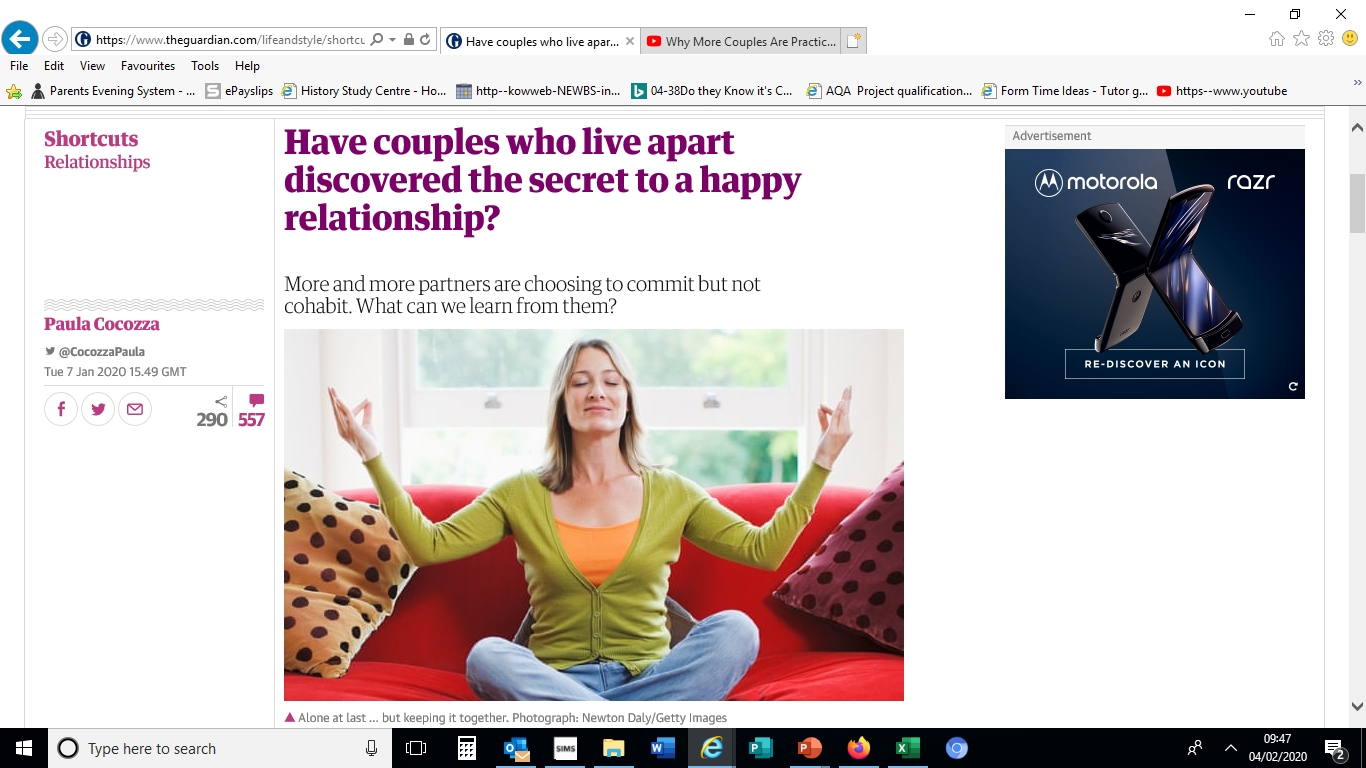 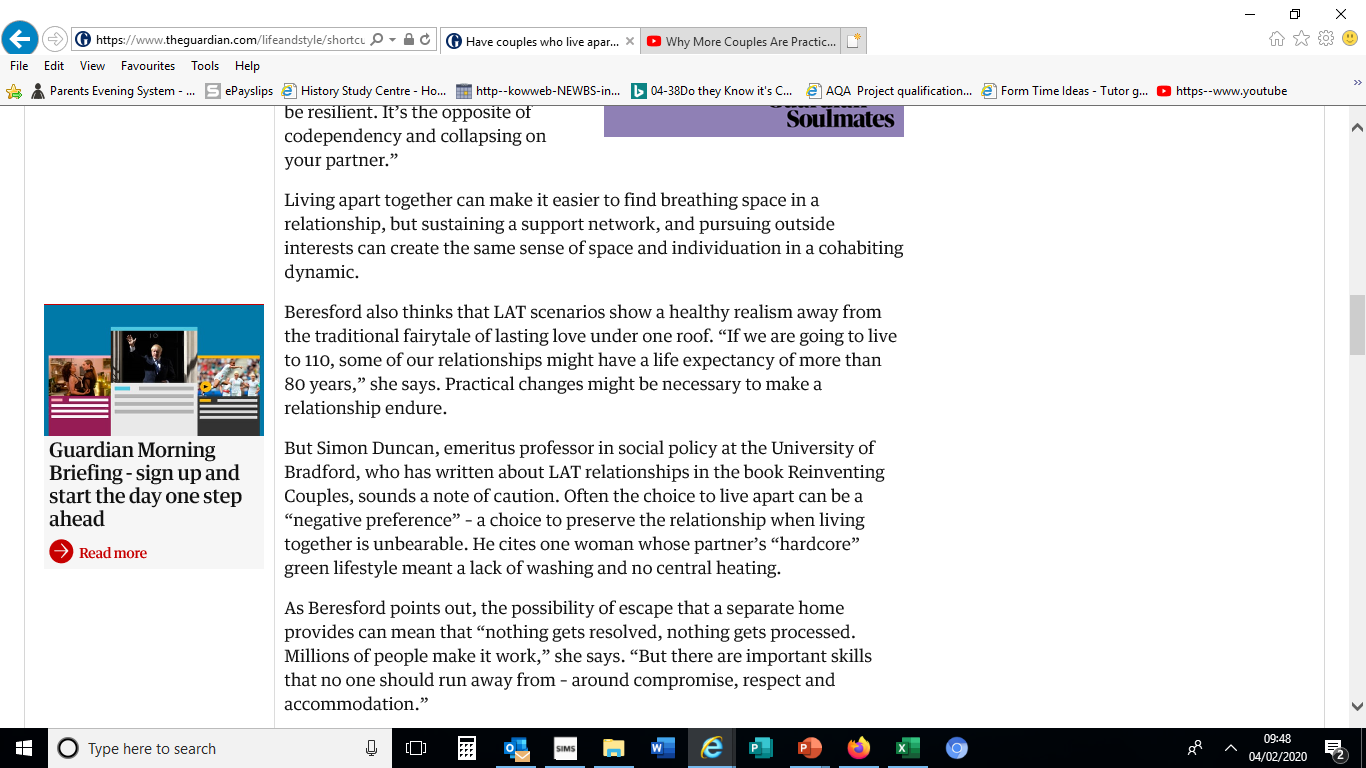 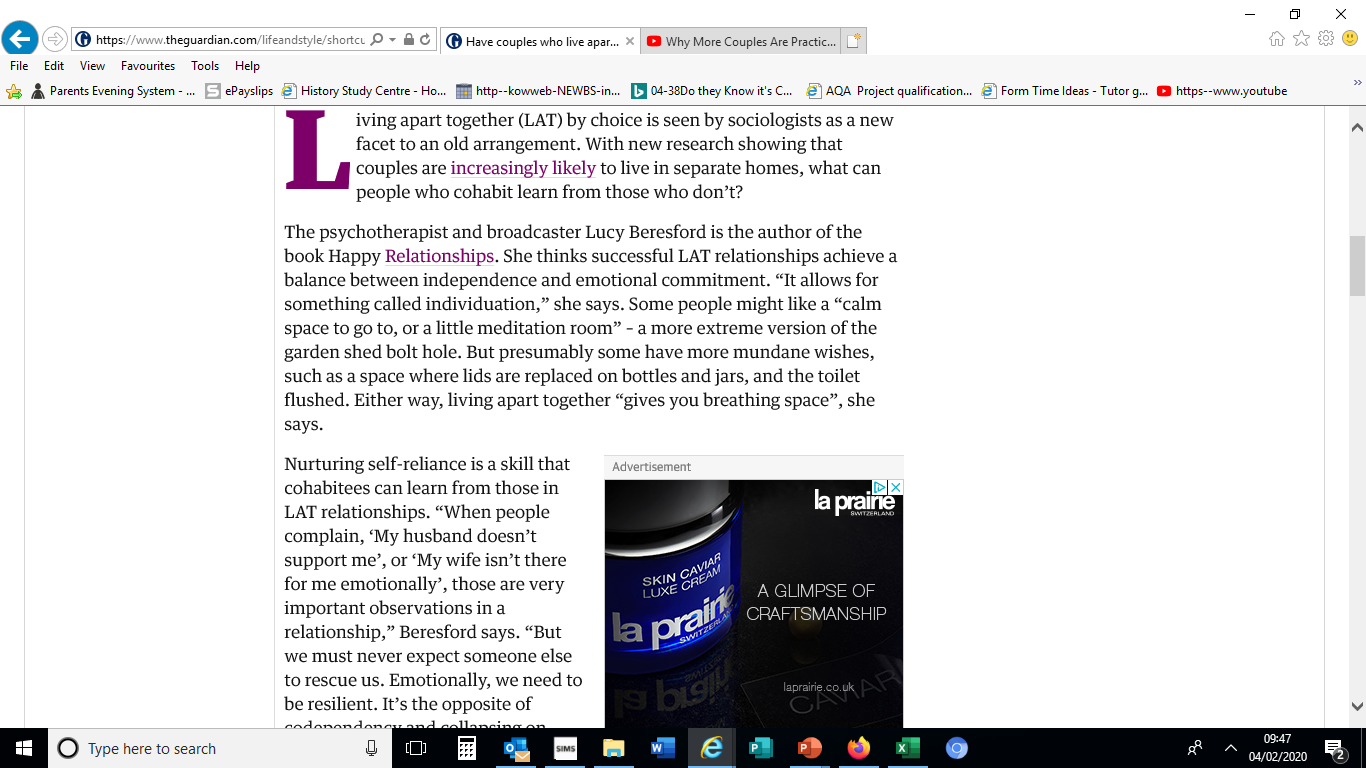 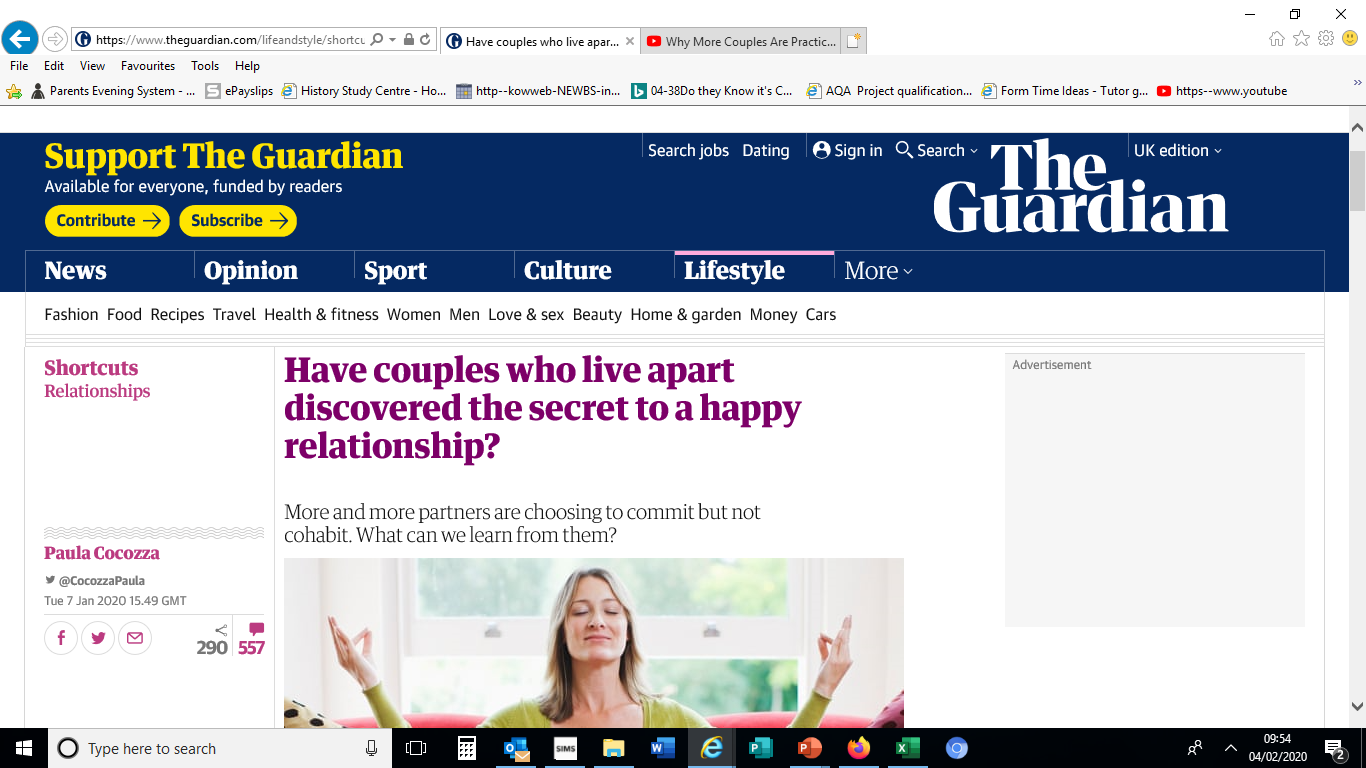 How have families changed?
McGlone et al studied changes raised by the Social Attitudes Surveys of 1986 and 1995.  They suggested a number of changes that might affect family life.  

Brainstorm the impact each might have on the family

  a rising proportion of elderly people in the population 
  increasing levels of divorce
   increasing levels of cohabitation
  increasing levels of lone parenthood / births outside marriage
  decline in male unskilled jobs / rise in female employment
  some young people staying reliant on families for longer
A rising proportion of elderly people in the population
Increasing levels of   lone parenthood
Increased cohabitation
Some young people staying reliant of families for longer
increasing levels of divorce
Decline in male unskilled jobs / rise in female employment
Family diversity:  Class diversity
Explain how Marxists say that the family leads to class reproduction.
[Speaker Notes: Old textbook page 138 Moore page 130]
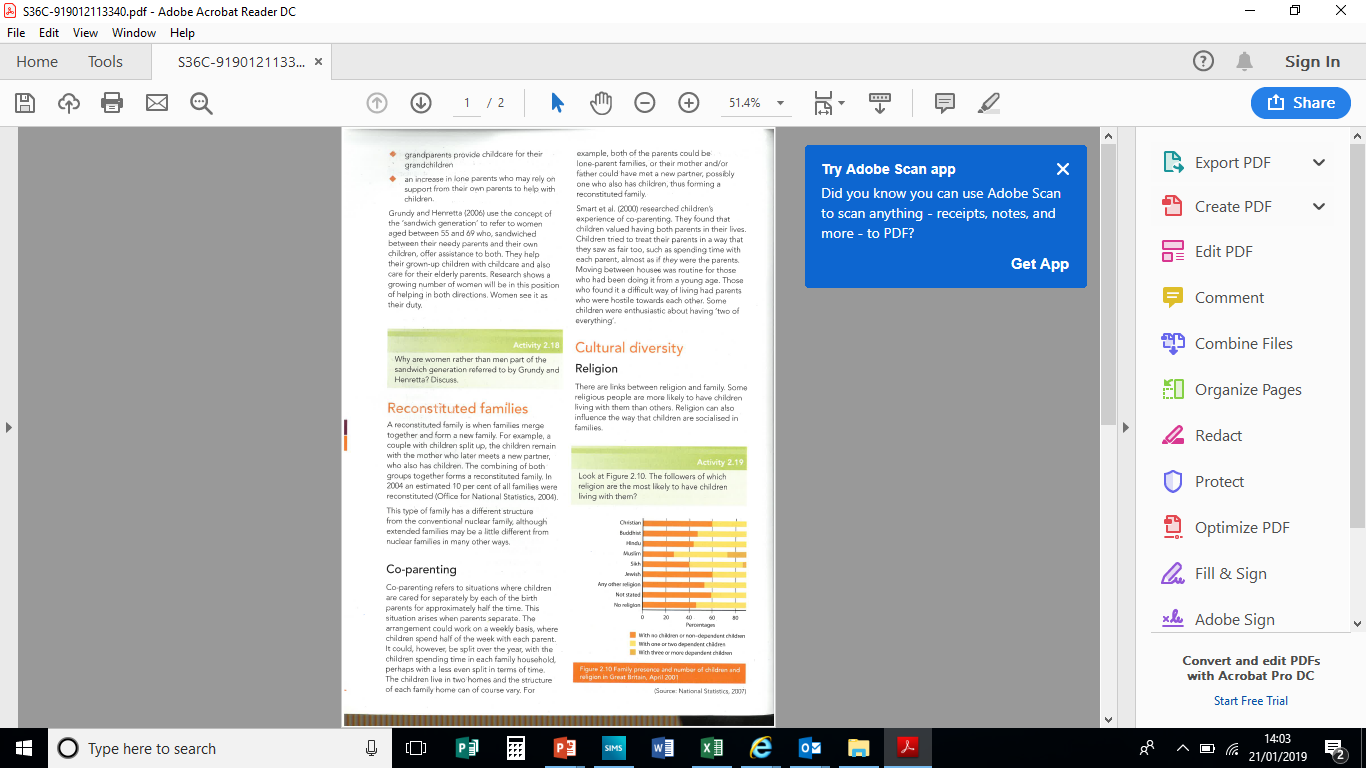 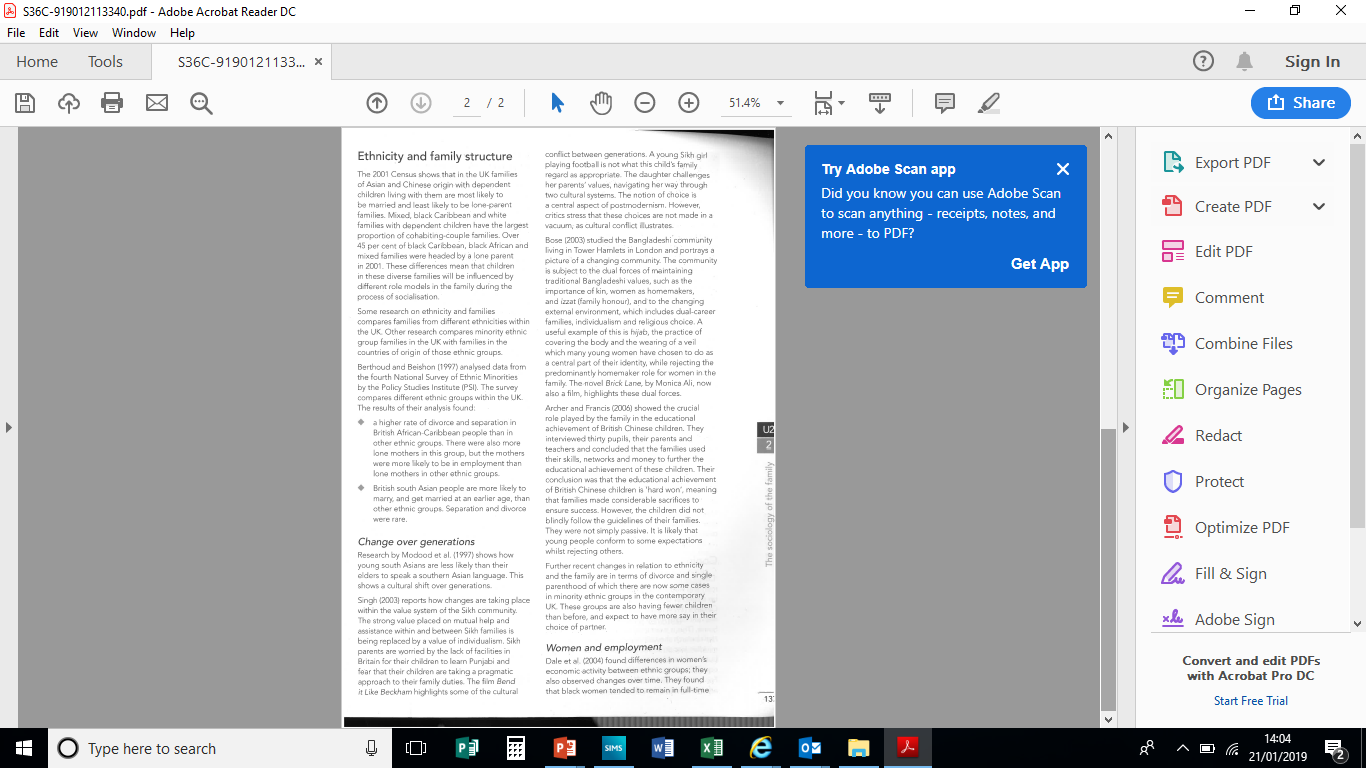 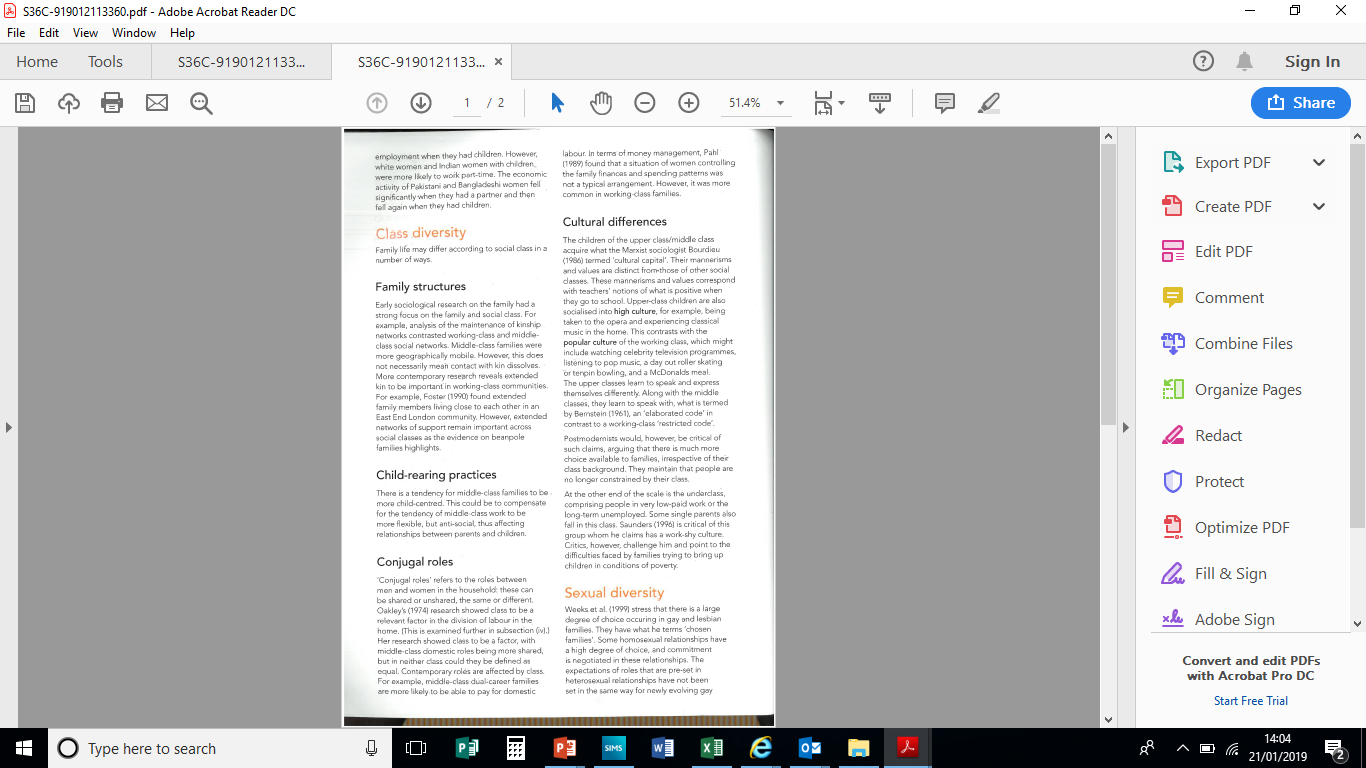 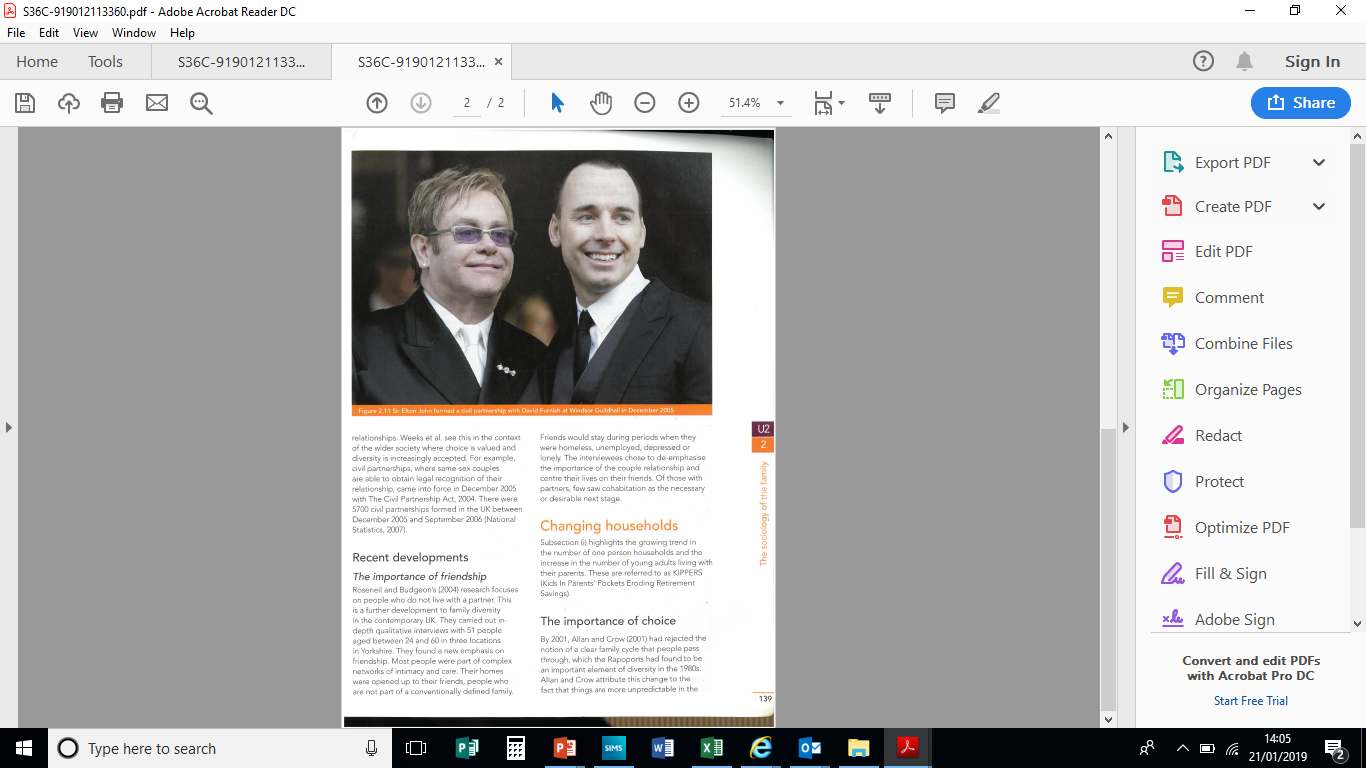 Sexual diversity
Explain what Weeks means by ‘chosen families’.





What has facilitated sexually diverse families?





Explain the findings of Roseneil and Budgen







4.         Explain Calhoun’s feminist response to sexual diversity





5.     What proportion of couples were same sex couples in the UK?
[Speaker Notes: Old textbook 138-139]
Cultural diversity
[Speaker Notes: Moore page 129-130  old textbook page 137]
Reason for change:  Secularisation
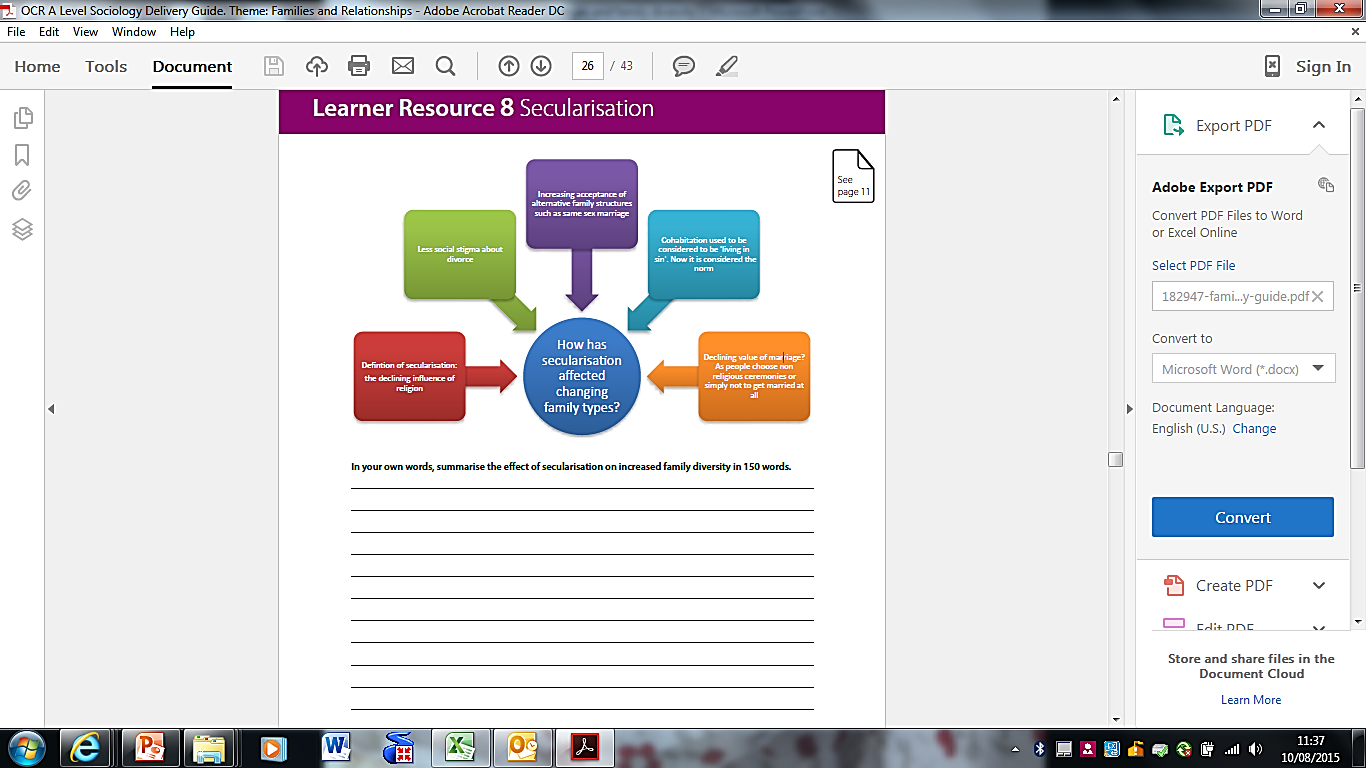 Reason for change:  Secularisation
Explain what impact secularisation might have on family structure













Explain why this might have a different impact depending on ethnic background
Reason for change:  Individualisation
Pg 89 – Giddens Reflexive Modernity
Explain what is meant by reflexivity





Explain what is meant by confluent love






Explain how this is different to traditional relationships






Explain why this might contribute to changing family structures
Trends and changes to the family
You will investigate 2 areas of changes to the family
Changes to family structure
Demographic changes
What is demography?
Demography is numbers of births, deaths, net migration (how many people leave / enter the country).


The study of demography focuses on how these factors will affect the size, sex and age structure of the population.
Contemporary views on family diversity
Identify criticisms of diversity









Identify strengths of diversity








Explain why, despite increased diversity, Feminists suggest that patriarchy still dominates family types
[Speaker Notes: Old textbook]
Contemporary views on family diversity
Explain the argument that the nuclear family remains the dominant family type (refer to Chester, Somerville, Gittens and Leach (Cereal packet family) in your response)
















Explain what Carol Smart means by ‘personal life’.
[Speaker Notes: Old textbook]
Functionalism
Make notes on:
Key writers
Key concepts
Views on nuclear family
Views on family diversity
Roles in the family
Evaluation
New Right
Make notes on:
Key writers
Key concepts
Views on nuclear family
Views on family diversity
Roles in the family
Evaluation
Marxism
Make notes on:
Key writers
Key concepts
Views on nuclear family
Views on family diversity
Roles in the family
Evaluation
Feminism
Make notes on:
Key writers
Key concepts
Views on nuclear family
Views on family diversity
Roles in the family
Evaluation
Individualisation theories
Make notes on:
Key writers
Key concepts
Views on nuclear family
Views on family diversity
Roles in the family
Evaluation
Postmodernism
Make notes on:
Key writers
Key concepts
Views on nuclear family
Views on family diversity
Roles in the family
Evaluation
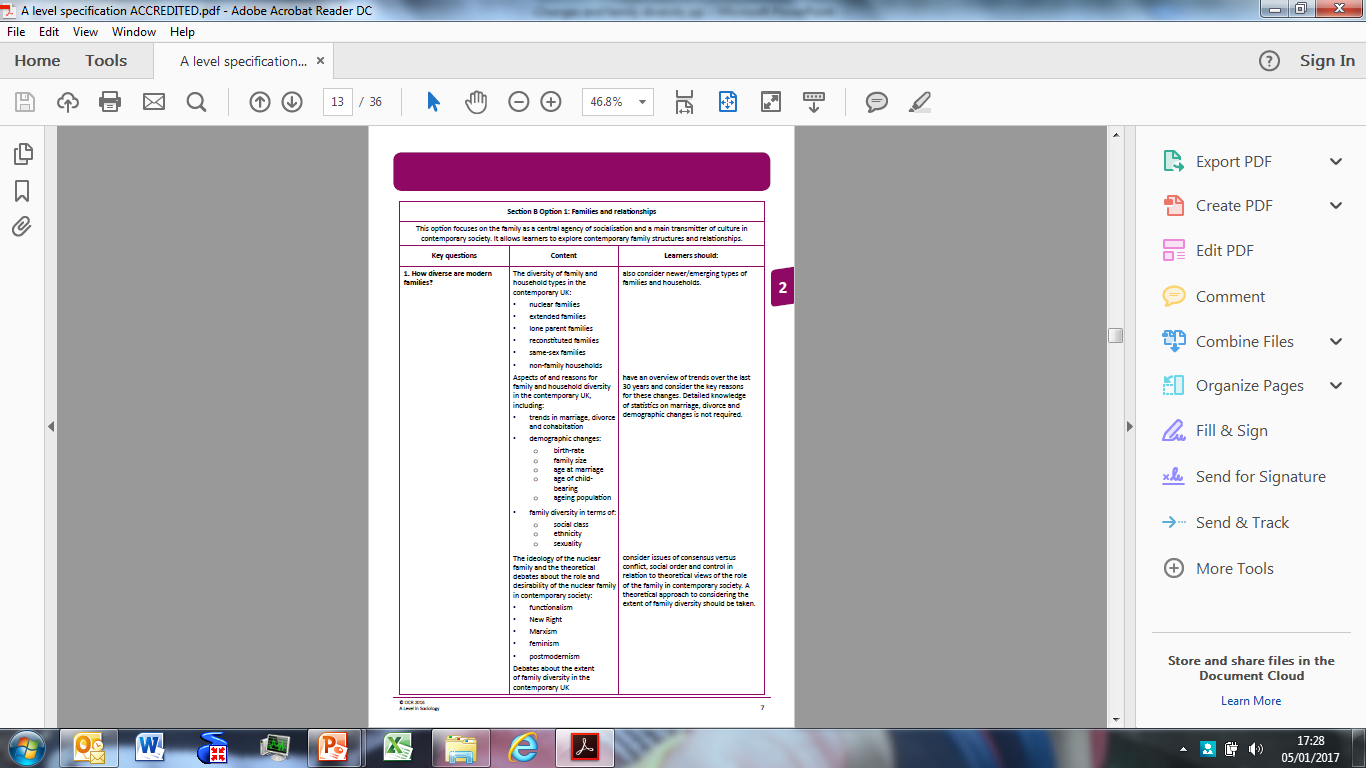 Homework:
1.  Re-read pages 49-78

2.  Using this information, your booklet and the fact sheets you have been given about changes to the family to make flash card revision notes on Family Diversity.

3.  I WILL BE CHECKING THE FLASH CARDS
[Speaker Notes: Old textbook]
All:  To identify structure of family section questions.  Most:  To implement structure of family questions.  Some:  To meet criteria for family questions.
Answering Section B questionsSociology of the family